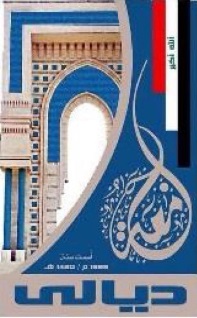 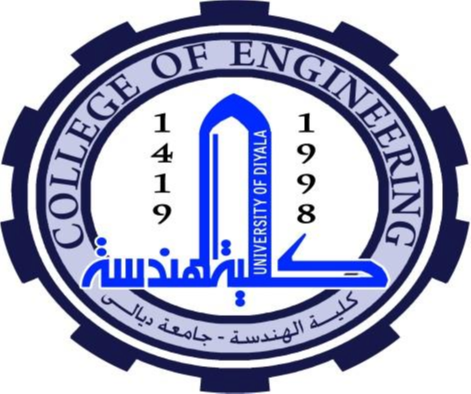 Diyala university 
College of engineering
Department of computer engineering
Second stage
8086 Microprocessor
Assistant lecturer: Abdullah Thaier Abdalsatir
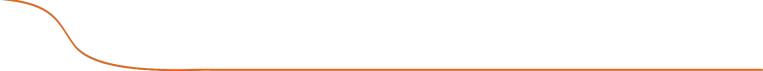 Instruction Set
8086
Microprocessor
4. String Manipulation Instructions
Mnemonics: REP, MOVS, CMPS, SCAS, LODS, STOS
Scan (compare) a string byte or word with accumulator
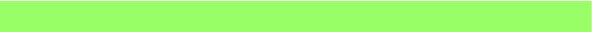 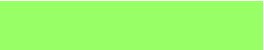 SCAS
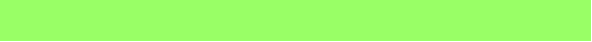 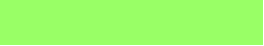 MAE = (ES) x 1610 + (DI)
SCASB
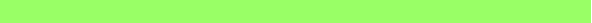 Modify flags  (AL) -
(MAE)
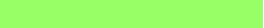 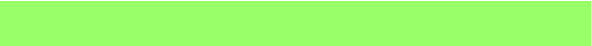 If (AL) > (MAE), then CF = 0; ZF = 0; SF = 0
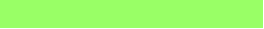 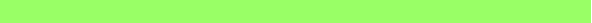 If (AL) < (MAE), then CF = 1; ZF = 0; SF = 1
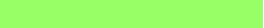 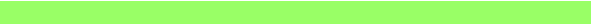 If (AL) = (MAE), then CF = 0; ZF = 1; SF = 0
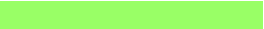 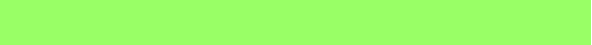 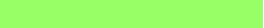 If DF = 0, then (DI)  (DI) + 1
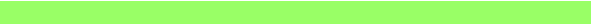 If DF = 1, then (DI)  (DI) –
1
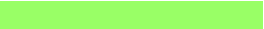 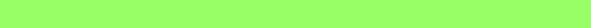 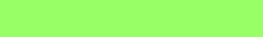 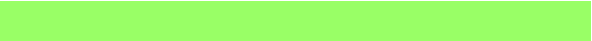 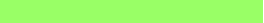 MAE = (ES) x 1610 + (DI)
SCASW
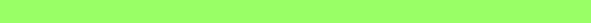 Modify flags  (AL) -
(MAE)
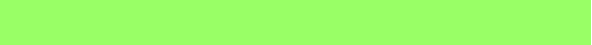 If (AX) > (MAE ; MAE + 1), then CF = 0; ZF = 0; SF = 0
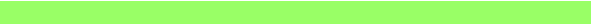 If (AX) < (MAE ; MAE + 1), then CF = 1; ZF = 0; SF = 1
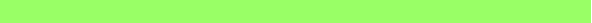 If (AX) = (MAE ; MAE + 1), then CF = 0; ZF = 1; SF = 0
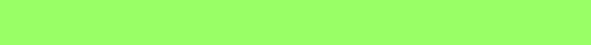 If DF = 0, then (DI)  (DI) + 2
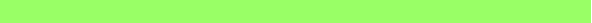 If DF = 1, then (DI)  (DI) –
2
81
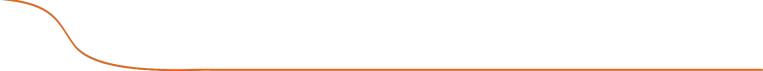 Instruction Set
8086
Microprocessor
4. String Manipulation Instructions
Mnemonics: REP, MOVS, CMPS, SCAS, LODS, STOS
Load string byte in to AL or string word in to AX
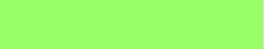 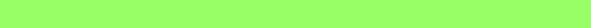 LODS
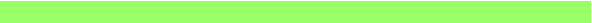 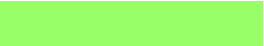 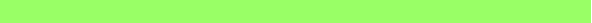 LODSB
MA = (DS) x 1610 + (SI)
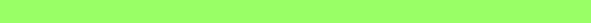 (AL)  (MA)
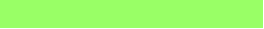 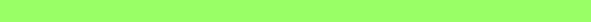 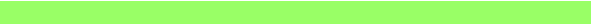 If DF = 0, then (SI)  (SI) +
1
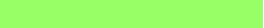 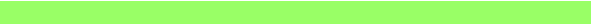 If DF = 1, then (SI)  (SI) –
1
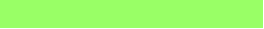 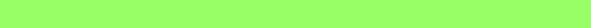 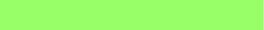 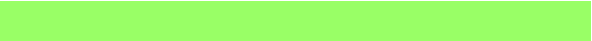 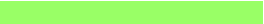 LODSW
MA = (DS) x 1610 + (SI)
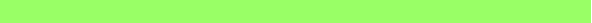 (AX)  (MA ; MA + 1)
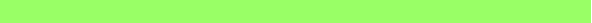 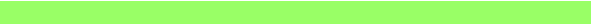 If DF = 0, then (SI)  (SI) +
2
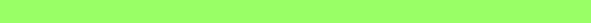 If DF = 1, then (SI)  (SI) –
2
82
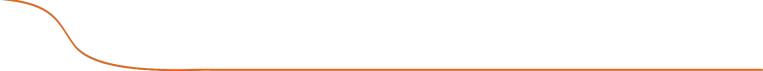 Instruction Set
8086
Microprocessor
4. String Manipulation Instructions
Mnemonics: REP, MOVS, CMPS, SCAS, LODS, STOS
Store byte from AL or word from AX in to string
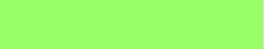 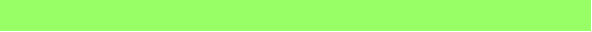 STOS
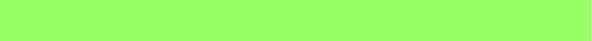 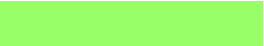 MAE = (ES) x 1610 + (DI)
STOSB
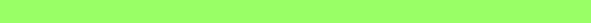 (MAE)  (AL)
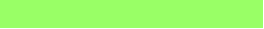 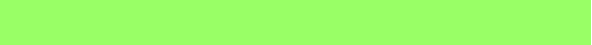 If DF = 0, then (DI)   (DI) +
1
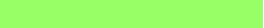 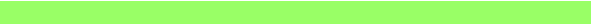 If DF = 1, then (DI)   (DI) –
1
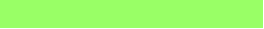 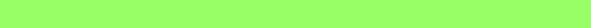 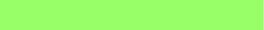 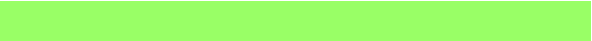 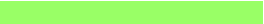 STOSW
MAE = (ES) x 1610 + (DI)
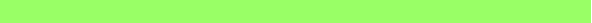 (MAE ; MAE + 1 )  (AX)
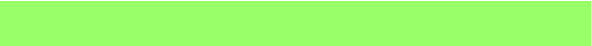 If DF = 0, then (DI)   (DI) +
2
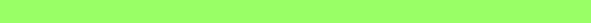 If DF = 1, then (DI)   (DI) –
2
83
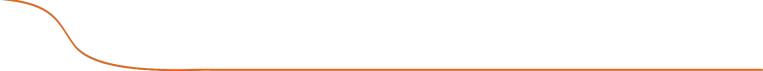 Instruction Set
8086
Microprocessor
5. Processor Control Instructions
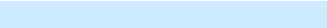 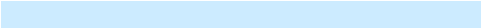 Mnemonics
Explanation
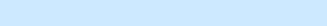 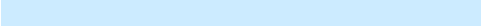 Set CF  1
STC
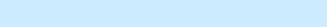 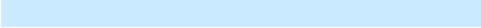 Clear CF  0
CLC
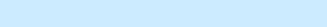 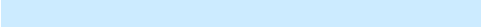 Complement carry CF  CF
CMC
/
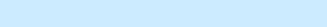 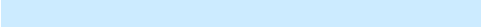 Set direction flag DF  1
STD
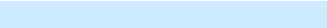 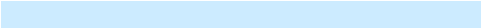 Clear direction flag DF  0
CLD
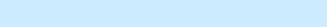 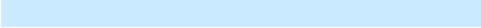 Set interrupt enable flag IF  1
STI
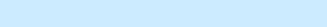 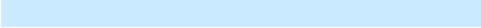 Clear interrupt enable flag IF  0
CLI
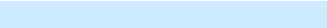 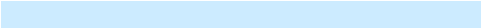 NOP
No operation
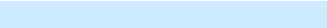 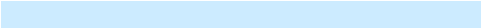 HLT
Halt after interrupt is set
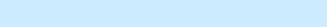 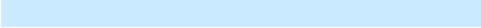 WAIT
Wait for TEST pin active
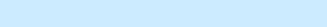 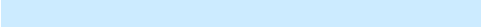 Used to pass instruction to a coprocessor
ESC opcode mem/ reg
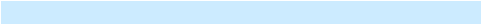 which shares the address and data bus
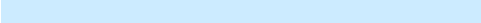 with the 8086
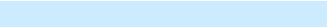 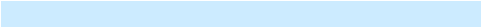 Lock bus during next instruction
LOCK
8
4
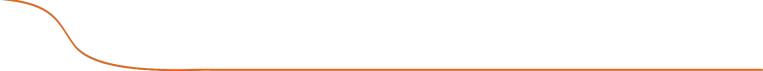 Instruction Set
8086
Microprocessor
6. Control Transfer Instructions
Transfer the control to a specific destination or target instruction
Do not affect flags
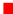 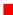   8086 Unconditional transfers
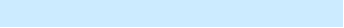 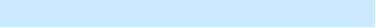 Mnemonics
Explanation
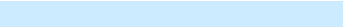 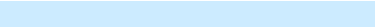 CALL reg/ mem/ disp16
Call subroutine
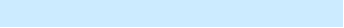 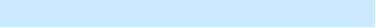 RET
Return from subroutine
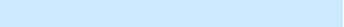 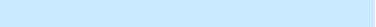 JMP reg/ mem/ disp8/ disp16
Unconditional jump
85
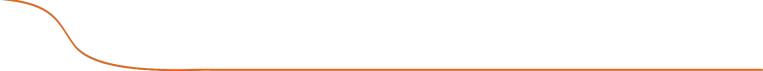 Instruction Set
8086
Microprocessor
6. Control Transfer Instructions
  8086 unsigned
conditional
  8086 signed conditional
branch instructions
branch instructions
Checks flags
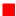 If conditions are true, the program control is
transferred to the new memory location in the same
segment by modifying the content of IP
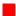 86
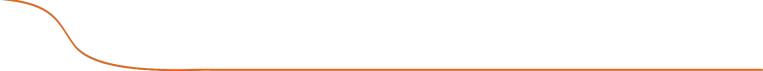 Instruction Set
8086
Microprocessor
6. Control Transfer Instructions
8086 unsigned conditional
branch instructions
  8086 signed
conditionals
branch instructions
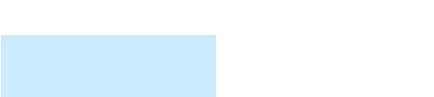 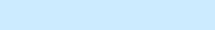 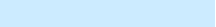 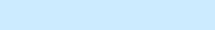 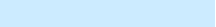 
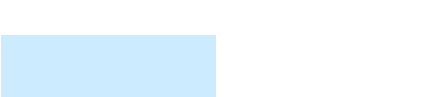 Name
Alternate name
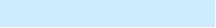 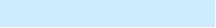 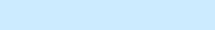 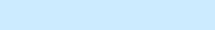 Name
Alternate name
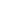 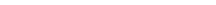 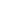 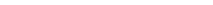 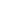 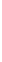 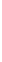 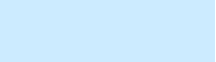 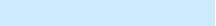 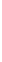 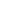 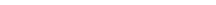 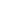 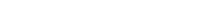 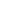 JZ disp8
JE disp8
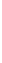 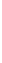 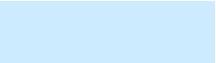 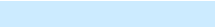 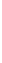 JZ disp8
JE disp8
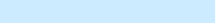 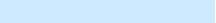 Jump if result is 0
Jump if equal
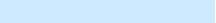 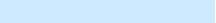 Jump if result is 0
Jump if equal
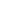 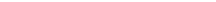 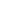 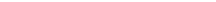 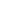 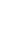 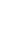 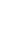 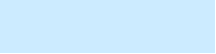 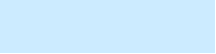 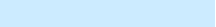 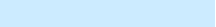 JNE disp8
JNZ disp8
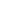 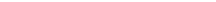 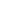 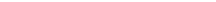 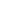 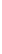 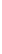 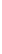 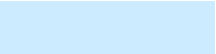 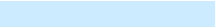 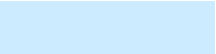 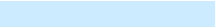 JNE disp8
JNZ disp8
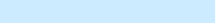 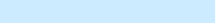 Jump if not equal
Jump if not zero
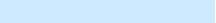 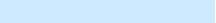 Jump if not equal
Jump if not zero
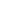 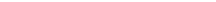 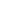 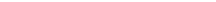 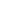 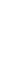 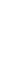 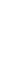 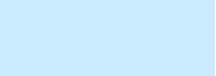 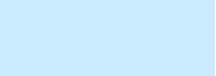 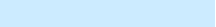 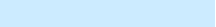 JG disp8
JNLE disp8
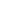 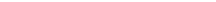 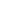 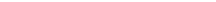 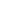 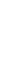 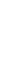 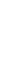 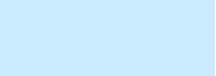 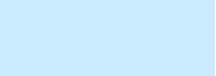 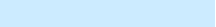 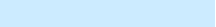 JA disp8
JNBE disp8
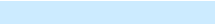 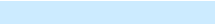 Jump if not less or
Jump if greater
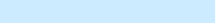 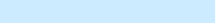 Jump if above
Jump if not below
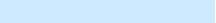 equal
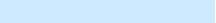 or equal
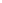 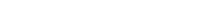 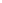 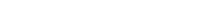 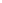 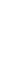 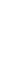 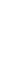 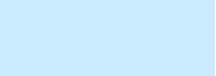 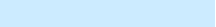 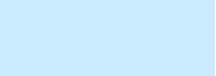 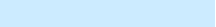 JNL disp8
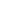 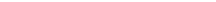 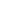 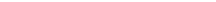 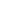 JGE disp8
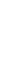 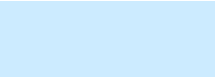 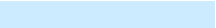 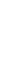 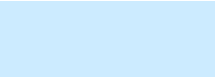 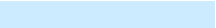 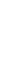 JAE disp8
JNB disp8
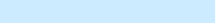 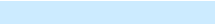 Jump if not less
Jump if greater
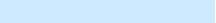 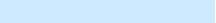 Jump if not below
Jump if above or
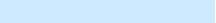 than or equal
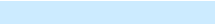 equal
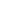 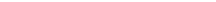 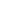 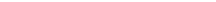 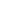 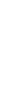 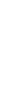 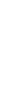 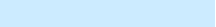 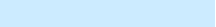 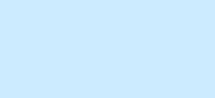 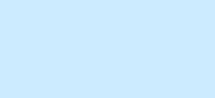 JL disp8
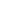 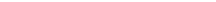 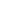 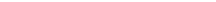 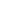 JNGE disp8
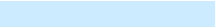 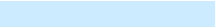 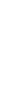 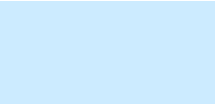 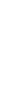 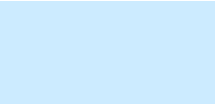 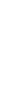 JNAE disp8
JB disp8
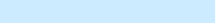 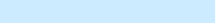 Jump if less than
Jump if not
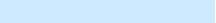 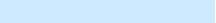 Jump if below
Jump if not above
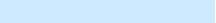 greater than or
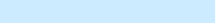 or equal
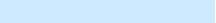 equal
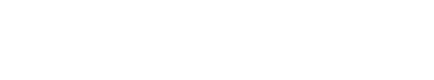 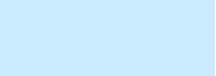 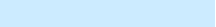 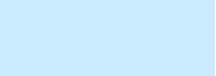 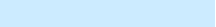 JLE disp8
JNG disp8
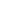 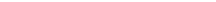 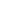 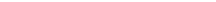 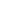 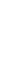 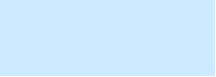 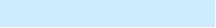 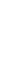 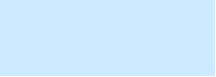 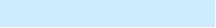 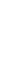 JBE disp8
JNA disp8
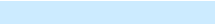 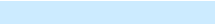 Jump if less than
Jump if not
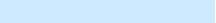 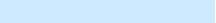 Jump if not above
Jump if below or
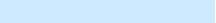 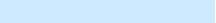 or equal
greater
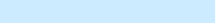 equal
87
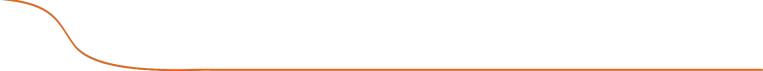 Instruction Set
8086
Microprocessor
6. Control Transfer Instructions
  8086 conditional branch instructions affecting individual flags
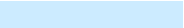 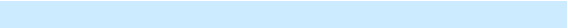 Mnemonics
Explanation
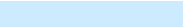 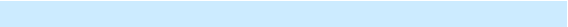 JC disp8
Jump if CF = 1
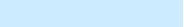 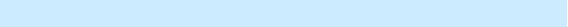 JNC disp8
Jump if CF = 0
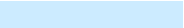 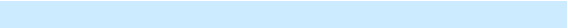 JP disp8
Jump if PF = 1
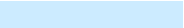 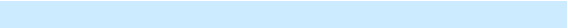 JNP disp8
Jump if PF = 0
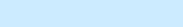 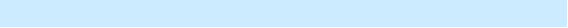 JO disp8
Jump if OF = 1
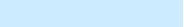 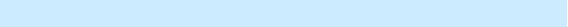 JNO disp8
Jump if OF = 0
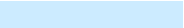 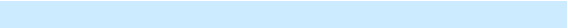 JS disp8
Jump if SF = 1
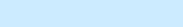 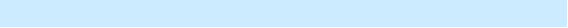 JNS disp8
Jump if SF = 0
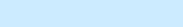 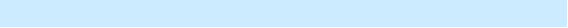 JZ disp8
Jump if result is zero, i.e, Z = 1
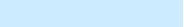 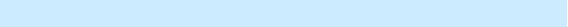 JNZ disp8
Jump if result is not zero, i.e, Z = 1
88